Unit 2:  Classification of Living ThingsHow do scientists know living things are related?
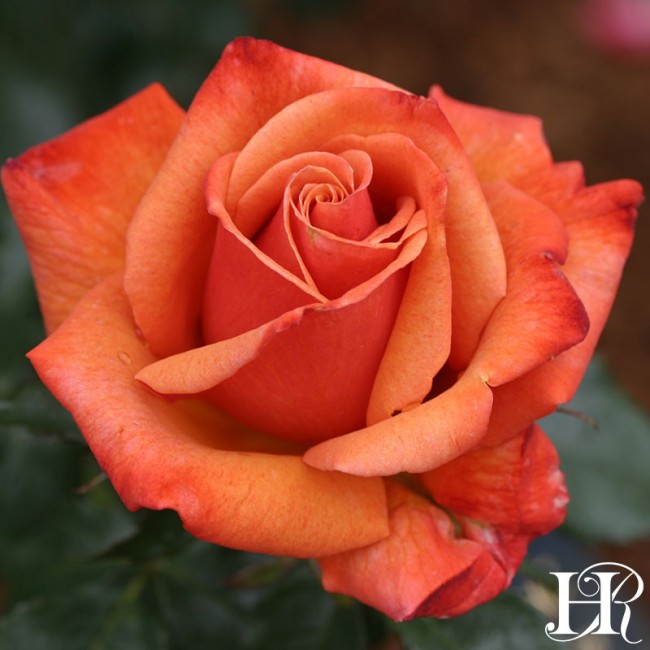 What's in a name?
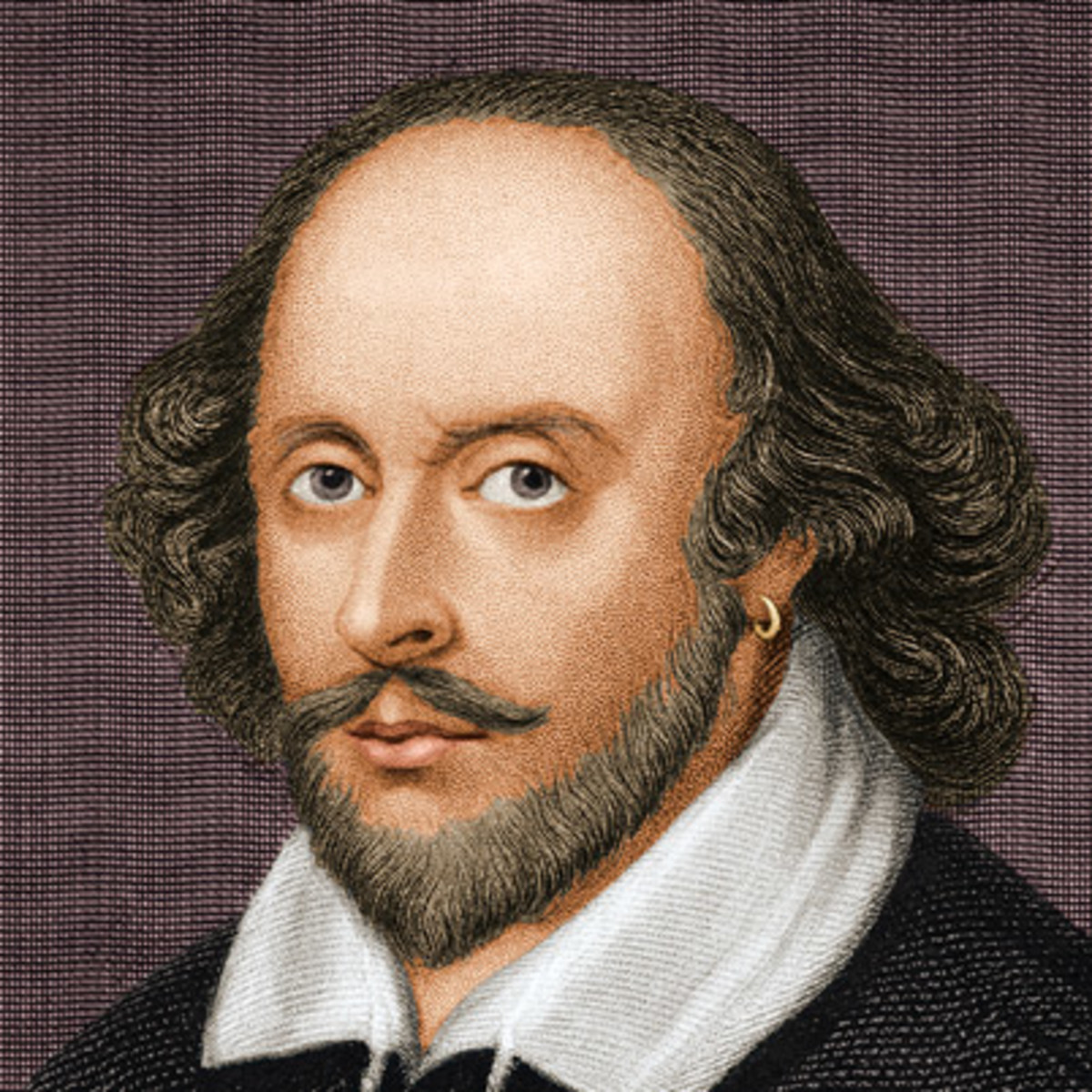 “That which we call a roseBy any other word would smell as sweet.”
                              --William Shakespeare
Do you think the following statements are true or false?
1. The classification system used today has changed very little since it was introduced:  T/F
2. To be classified as an animal, an organism must have a backbone:  T/F
3. Organisms can be classified according to whether they have nuclei in their cells:  T/F
4. Scientists can study genetic material to classify organisms:  T/F
5. Organisms that have many physical similarities are always related:  T/F
True or false…
1. The classification system used today has changed very little since it was introduced:  T/F
2. To be classified as an animal, an organism must have a backbone:  T/F
3. Organisms can be classified according to whether they have nuclei in their cells:  T/F
4. Scientists can study genetic material to classify organisms:  T/F
5. Organisms that have many physical similarities are always related:  T/F
Why do we classify living things?
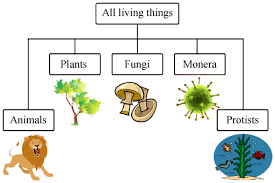 How do you know living things are related?
Physical characteristics:
Skeletal structures
How organisms develop from egg to adult
Animals with similar skeletons may be related
Chemical characteristics
How are living things named?
Scientific names follow a specific set of rules. 
Scientists use a two-name system called a Binomial Naming System. 
Scientists name animals and plants using the system that describes the genus and species of the organism. 
The first word is the genus and the second is the species.
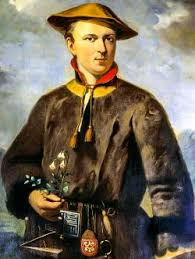 What’s in a name?
Think about it….
Why have scientific names?
What are the levels of classification?
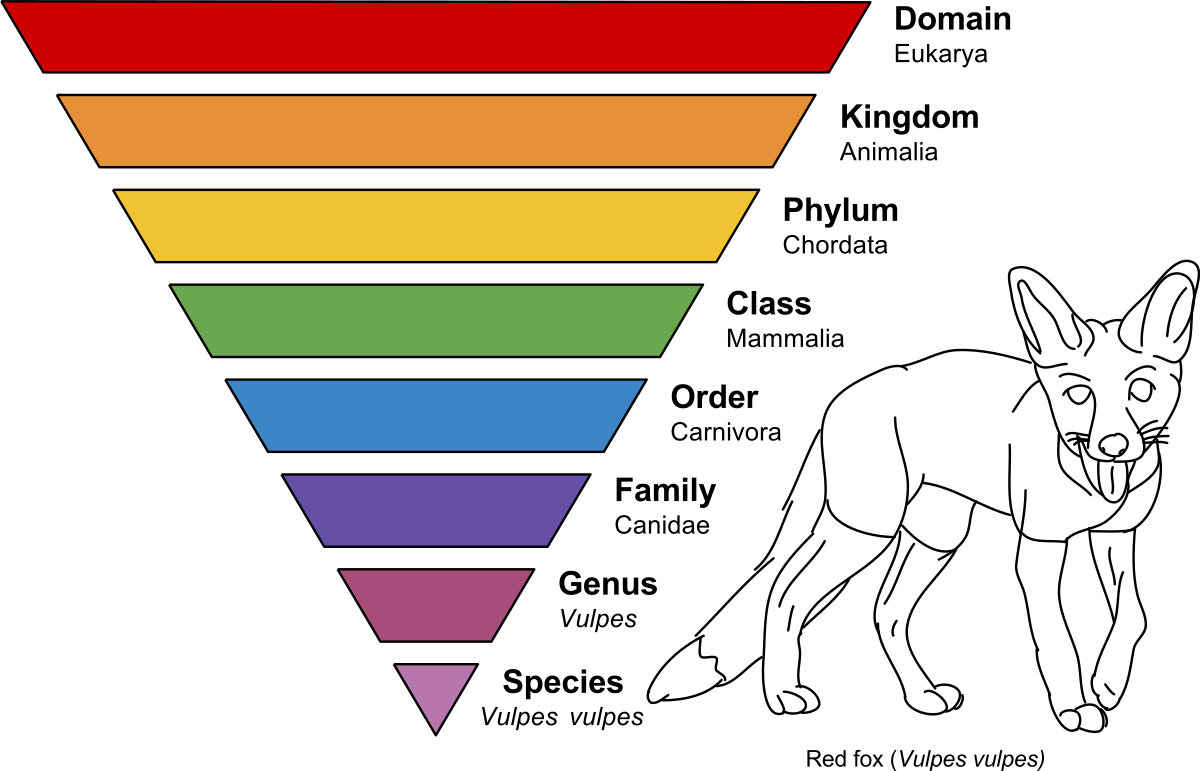 Domain, Kingdom, Phylum, Class, Order, Family, Genus, and Species
Each level contains organisms with 
	similar characteristics. 
The level at the top is the largest group 
	and is very broad.
What are the three domains?
Archaea, Bacteria, and Eukarya. 
The first two are all prokaryotic microorganisms, or single-celled organisms whose cells have no nucleus.
The third group are eukaryotic organisms that have a nucleus and other membrane bound organelles
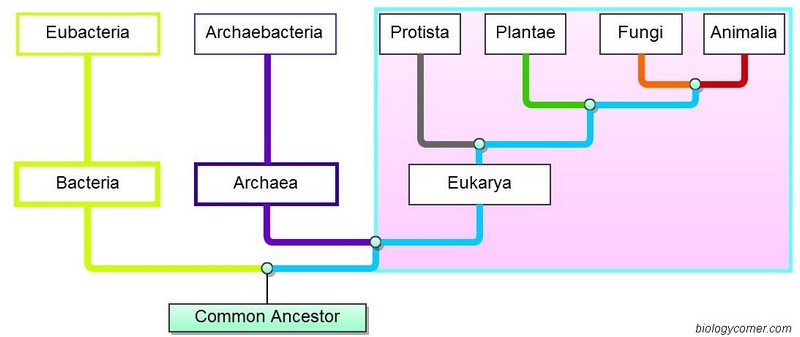 What are the four kingdoms of Eukarya?
Eukaryotes represent a domain of life in which there are multiple kingdoms. 
The most common classification creates four kingdoms in this domain: Protista, Fungi, Plantae, and Animalia.
How do branching diagrams show classification relationships?
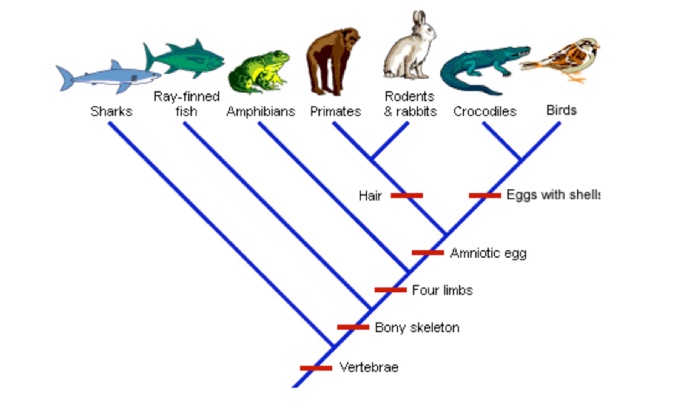 How can organisms be identified?
Imagine walking through the woods… you see an animal sitting on a tree branch…it has wings, a beak, and bright yellow eyes…
What is it?
You can use this really cool thing called a dichotomous key to figure it out!!
These keys use a series of paired statements to identify organisms.  More on that later….
Vocabulary